TEMEL NETWORK
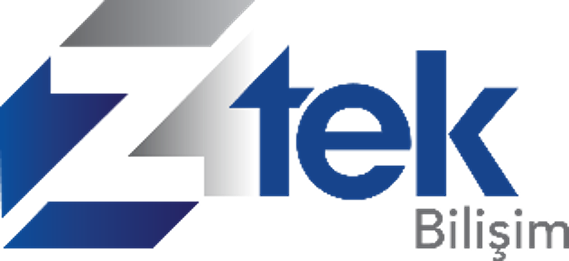 ÖRNEK TOPOLOJİLER
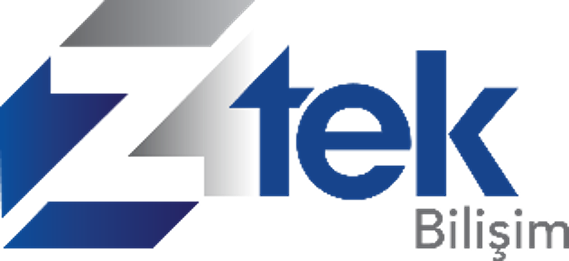 Örnek topoloji – 1, 20-50 cihaza sahip bir network için kullanılabilir.

Bu topolojide daha çok kapı geçiş sistemleri, parmak izi okuyucuları, kameralar vb. cihazlar kullanılmaktadır.
ÖRNEK TOPOLOJİLER 1
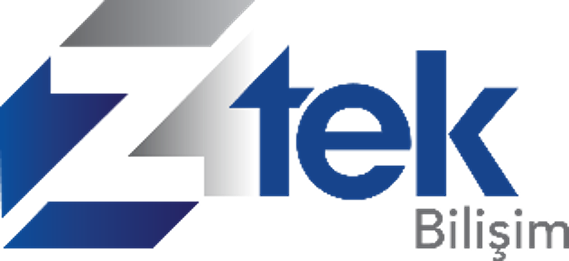 ÖRNEK TOPOLOJİLER 1
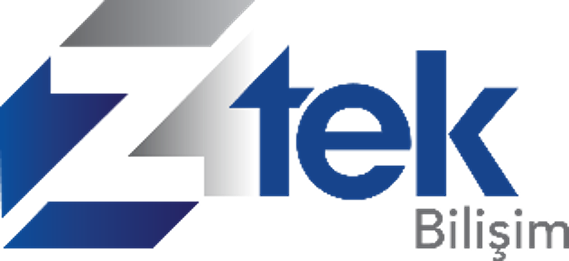 Örnek topoloji – 2, 50’den fazla kullanıcı ya da cihaza sahip networkler için kullanılabilir.

Anahtarlar katlarda kullanılabilecek şekilde konumlandırılabilir.
ÖRNEK TOPOLOJİLER 2
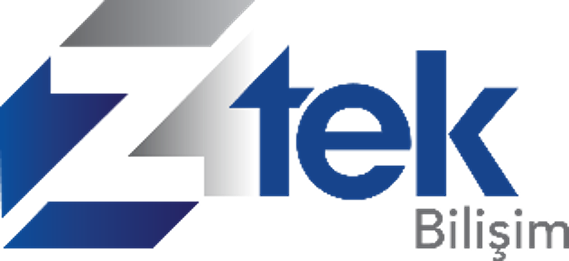 ÖRNEK TOPOLOJİLER2
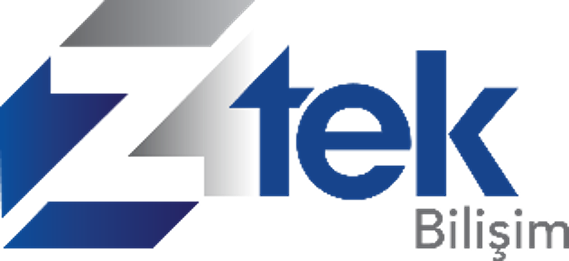 Örnek topoloji - 3 ise 200’den fazla kullanıcıya/cihaza sahip networkler için kullanılabilir.

Kullanıcı sayısı yüksek, kesintiye tahammülün düşük olduğu yerlerde (hastaneler, kamu kurumları, belediyeler vb.), yedekli bir yapı veya veri merkezi olacak şekilde bir network istendiği takdirde bu topoloji kullanılabilir.
ÖRNEK TOPOLOJİLER  3
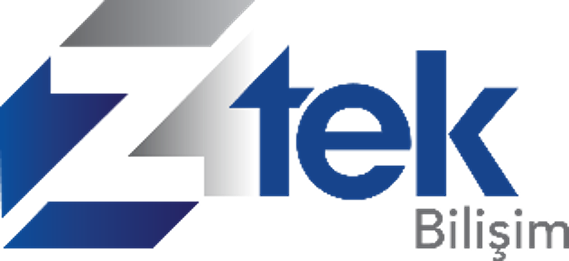 ÖRNEK TOPOLOJİLER  3